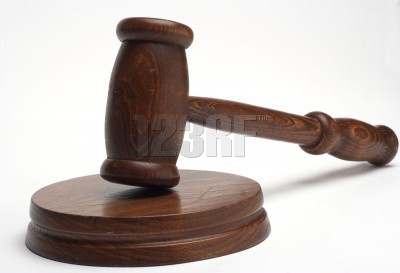 Conviction orGuilt?
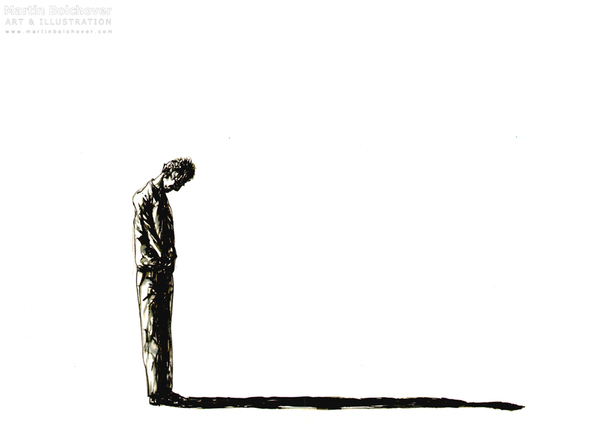 John 16:7-14
INTRODUCTION
Man is guilty of sin (Romans 3:9, 23)
INTRODUCTION
Man is guilty of sin (Romans 3:9, 23)
Of willful…
INTRODUCTION
Man is guilty of sin (Romans 3:9, 23)
Of willful…
Commission (1 John 3:4; 2 John 9-10)
INTRODUCTION
Man is guilty of sin (Romans 3:9, 23)
Of willful…
Commission (1 John 3:4; 2 John 9-10)
Participation (2 John 11; Ephesians 5:11)
INTRODUCTION
Man is guilty of sin (Romans 3:9, 23)
Of willful…
Commission (1 John 3:4; 2 John 9-10)
Participation (2 John 11; Ephesians 5:11)
Omission (James 4:17)
INTRODUCTION
Man is guilty of sin (Romans 3:9, 23)
Of willful…
Commission (1 John 3:4; 2 John 9-10)
Participation (2 John 11; Ephesians 5:11)
Omission (James 4:17)
Of ignorance
INTRODUCTION
Man is guilty of sin (Romans 3:9, 23)
Of willful…
Commission (1 John 3:4; 2 John 9-10)
Participation (2 John 11; Ephesians 5:11)
Omission (James 4:17)
Of ignorance
Willful (2 Thessalonians 1:8-9; 2:10)
INTRODUCTION
Man is guilty of sin (Romans 3:9, 23)
Of willful…
Commission (1 John 3:4; 2 John 9-10)
Participation (2 John 11; Ephesians 5:11)
Omission (James 4:17)
Of ignorance
Willful (2 Thessalonians 1:8-9; 2:10)
Unknowing (Acts 17:30)
INTRODUCTION
Man must recognize this (1 John 1:8-10)
INTRODUCTION
Man must recognize this (1 John 1:8-10)
The Holy Spirit convicts the world of sin
INTRODUCTION
Man must recognize this (1 John 1:8-10)
The Holy Spirit convicts the world of sin
John 16:7-11
INTRODUCTION
Man must recognize this (1 John 1:8-10)
The Holy Spirit convicts the world of sin
John 16:7-11
Prove, show to be so, convince
INTRODUCTION
Man must recognize this (1 John 1:8-10)
The Holy Spirit convicts the world of sin
John 16:7-11
Prove, show to be so, convince
1st step toward repentance
INTRODUCTION
Man must recognize this (1 John 1:8-10)
The Holy Spirit convicts the world of sin
John 16:7-11
Prove, show to be so, convince
1st step toward repentance
Satan accuses us of sin
INTRODUCTION
Man must recognize this (1 John 1:8-10)
The Holy Spirit convicts the world of sin
John 16:7-11
Prove, show to be so, convince 
1st step toward repentance
Satan accuses us of sin
Revelation 12:9-10
INTRODUCTION
Man must recognize this (1 John 1:8-10)
The Holy Spirit convicts the world of sin
John 16:7-11
Prove, show to be so, convince 
1st step toward repentance
Satan accuses us of sin
Revelation 12:9-10
Accusations may be true, false, frivolous, etc.
SORROW
2 Corinthians 7:10
For the sorrow that is according to the will of God produces a repentance without regret, leading to salvation,
SORROW
2 Corinthians 7:10
For the sorrow that is according to the will of God produces a repentance without regret, leading to salvation, 
but the sorrow of the world produces death.
2 EXAMPLES
Peter (Matthew 26-28)
Ran away, denied Jesus 3 times, cursed	
Wept bitterly
Repented, returned
2 EXAMPLES
Peter (Matthew 26-28)
Ran away, denied Jesus 3 times, cursed	
Wept bitterly
Repented, returned
Judas
Betrayed Him (Matthew 26)
Felt remorse (Matthew 27:3)
Hanged himself (verse 5)
Psalm 32:1-6
1) How blessed is he whose transgression is forgiven,         Whose sin is covered!  2) How blessed is the man to whom the LORD does not impute iniquity,         And in whose spirit there is no deceit!   
	3) When I kept silent about my sin, my body wasted away         Through my groaning all day long.
Psalm 32:1-6
4) For day and night Your hand was heavy upon me;         My vitality was drained away as with the fever heat of summer. Selah. 
	5) I acknowledged my sin to You,         And my iniquity I did not hide;         I said, "I will confess my transgressions to the LORD";         And You forgave the guilt of my sin. Selah.
Psalm 32:1-6
6) Therefore, let everyone who is godly pray to You in a time when You may be found;         Surely in a flood of great waters they will not reach him.
God, The Holy Spirit…
He convicts us of our sins, with an eye toward the solution – Christ
God, The Holy Spirit…
He convicts us of our sins, with an eye toward the solution – Christ
Conviction
God, The Holy Spirit…
He convicts us of our sins, with an eye toward the solution – Christ
Conviction
Repentance
God, The Holy Spirit…
He convicts us of our sins, with an eye toward the solution – Christ
Conviction
Repentance
Confession
God, The Holy Spirit…
He convicts us of our sins, with an eye toward the solution – Christ
Conviction
Repentance
Confession
Baptism
God, The Holy Spirit…
He convicts us of our sins, with an eye toward the solution – Christ
Conviction
Repentance
Confession
Baptism
Life in Christ
God, The Holy Spirit…
He convicts us of our sins, with an eye toward the solution – Christ
Conviction
Repentance
Confession
Baptism
Life in Christ
Acts 10:43; Colossians 2:13
The devil…
Accuses…
Brethren, even God
The devil…
Accuses…
Brethren, even God
Actions, inactions, motives
The devil…
Accuses…
Brethren, even God
Actions, inactions, motives
Real, false, half-truths
The devil…
Accuses…
Brethren, even God
Actions, inactions, motives
Real, false, half-truths
Twisted , frivolous
The devil…
Accuses…
Brethren, even God
Actions, inactions, motives
Real, false, half-truths
Twisted , frivolous
Counterfeits God’s name on his accusations
The devil…
Accuses…
Brethren, even God
Actions, inactions, motives
Real, false, half-truths
Twisted , frivolous
Counterfeits God’s name on his accusations
With an eye toward your destruction
CONCLUSION
2 Main types of wounds to your spirit
Sorrow (godly)
Godly sorrow leads to repentance
Ultimately, salvation
A “clean” wound that leads to healing
CONCLUSION
2 Main types of wounds to your spirit
Sorrow (godly)
Godly sorrow leads to repentance
Ultimately, salvation
A “clean” wound that leads to healing
Guilt w/o godly sorrow
Leads to death
Doesn’t point you anywhere
An “unclean” wound that just festers
CONCLUSION
What to do?
Take your guilt to God 
Lay it at the cross, where the debt has been paid
CONCLUSION
What to do?
Take your guilt to God 
Lay it at the cross, where the debt has been paid
Take your godly sorrow and follow it to repentance, then, ultimately to salvation in Christ
Zechariah 3:1-7; John 8:1-11
Are YOU a Christian?
Hear
Believe
Repent
Confess
Be Baptized
Continue Faithfully
Romans 10:17
Mark 16:16
Acts 2:38
Acts 22:16
Mark 16:16
Hebrews 10:38